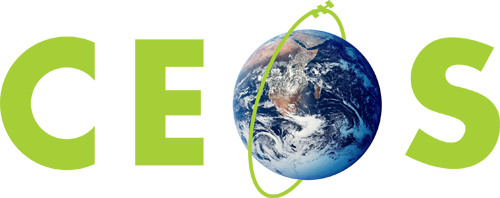 Carbon Initiative – WGCV/IVOS role and status of carbon action items
K. Thome
NASA/GSFC
IVOS #28
Beijing, China

July 19-21, 2016
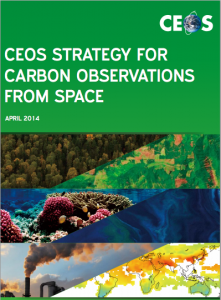 Important to continue looking towards the topics addressed in the Carbon Strategy document
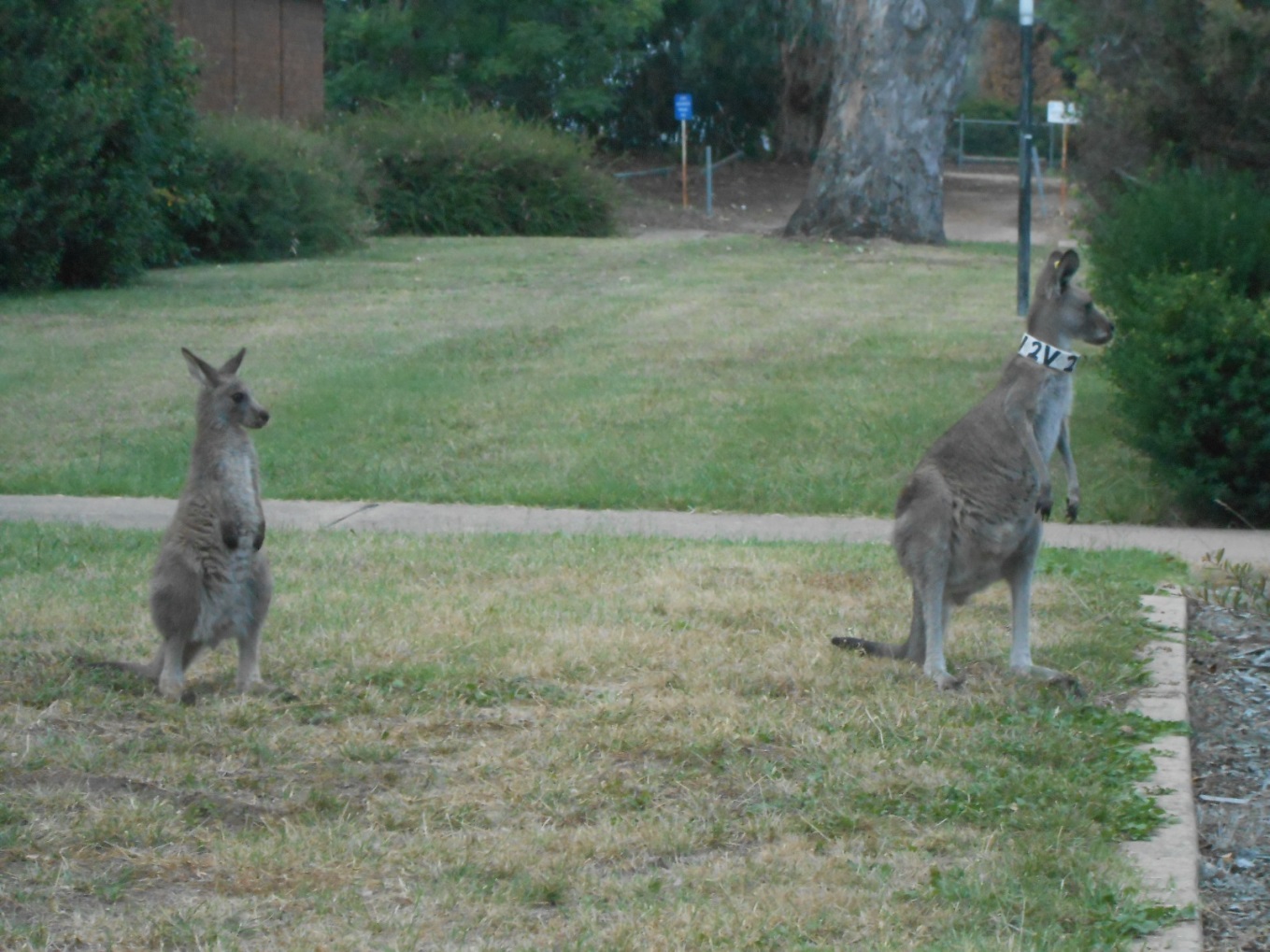 Specifically, there are a set of action items identified in the document
Many of those have direct and indirect relationship to WGCV and IVOS
Background
Ad-Hoc Carbon Strategy Implementation Study Team was established In April 2014
Determine appropriate way to implement the recommended actions of the CEOS Strategy for Carbon Observations from Space
Identify tasks and appropriate CEOS Entities to take them forward
Results were endorsed at the 28th CEOS Plenary (Oct. 2014)
Translation?
Defines requirements / tasks
Expects deliverables
Works on best effort
“top-down”
Community-related ideas
Diversified output
Available resources
“bottom-up”
WGCV/WGISS process blue print
CEOS Carbon action items / WGCV
14 actions from Carbon Strategy report  are related to WGCV
The view by SIT is a list of actions
Recognized that there is some overlap but still handled as discrete set of items
Easier to track at the SIT level
More difficult to handle at the WGCV level
Action A
Action B
Action C
Action L
Action M
Action N
Find process to form balance or win-win between (CEOS) challenges offered to a VC/WG and group-internal defined activities.
Action items, tasks, etc. defined in studies or to a CEOS body, do not necessarily translate 1:1 to activities in a specific CEOS body.
You have to motivate somebody to do the work
Find resources (not only funds, but also the right people)
Tailor adequately the tasks for your VC/WG
Don’t miss any opportunity by routine delegation

Case Study: Carbon action items related to WGCV
14 Actions are related to WGCV
Treating the actions as a discrete set is not efficient
Limited resources for WGCV members
There is significant overlap in some of the actions
Necessary to develop an efficient way to close the Carbon Actions
Identifying the overlap allows progress on multiple Carbon Actions through completion of a single WGCV action
Carbon Actions
Action N
Action B
Action M
Action L
Action K
Action J
Action I
Action H
Action G
Action F
Action A
Action E
Action C
Action D
Identifying where the actions fit within the Subgroup will be essential to optimizing effort
Some actions have already been addressed within some of the WGCV Subgroups
Fully addressing the actions will benefit from collaborative efforts
CEOS-WGCV
ACSG
LPV
Action H
Action F
Action E
Action D
TM
SAR
MW
IVOS
What could this look like?  Carbon Action #34 as an example
CA-34: Individual CEOS Agencies producing the same (or similar) carbon data products will cooperate to ensure that their products are compared to the other relevant products and, if technically feasible, ensure efforts are made so that their products can be used quantitatively with these other products.
Comment: The recommendation shall be transferred so that CEOS agencies make use of common protocols, definitions of compatible products, etc.. There is a compatibility related to AI-22, AI-26 and AI-29 with guidelines and definitions. Those shall be also allocated at CEOS entities as WGCV for level 1 but also for level 2 at WGCV and VCs in order to ensure overall compatibility with other/additional products and to avoid a duplication of definitions and so on.  This is consistent with other actions.
Carbon Action 34 could lead to the following WGCV Actions
WGCV CA34-1: Document WGCV LPV current support of individual CEOS agency efforts through providing best practice validation protocols and online platform for intercomparison of terrestrial carbon products
WGCV CA34-2: Provide list of products currently being documented for validation best practices
WGCV CA34-3: Determine best method for an online platform to make WGCV results of intercomparison of carbon products widely available
WGCV CA34-4: Provide list of Level 1 and 2 products relevant to Carbon Strategy to the SIT Carbon Expert
Collect  the WGCV CAs into broad categories and determine overlap
Broad categories have been noted related to
Products
Sensors/Missions
Protocols
In Situ (should we call it Fiducial?)
Organizational
Validation
Broad categories only make it easier to look for overlap
Example using In Situ category
WGCV CA7-1: Forward list of relevant in situ reference data sets and networks for each variable covered by LPV to WGClimate Chair for eventual use by Carbon Subgroup
WGCV CA7-2: Document approach to ensure updating of reference data as time series expand, including collaboration with in situ networks for the validation of carbon variables to ensure temporal continuity
WGCV CA7-4: Identify in situ network stations relevant for carbon variables covered by WGCV
WGCV CA7-6: Present to WGCV Plenary a method for addressing spatial gaps in in-situ networks
WGCV CA9-2: Develop list of core validation sites for automatic subsetting of satellite data
WGCV CA32-6: Document process used for current selection of LPV supersite selection (serving for multiple variables) and validation sites specific to single variables for automated subsetting
WGCV CA32-7: Determine best method to distribute the methodologies and criteria for globally representative site selection documented in the framework of the BELMANIP validation data set for LAI, and recently in a EUMETSAT project (ALBEDOVAL 2) for albedo validation
Combined In Situ WGCV CAs
WGCV CA7-1;  WGCV CA7-4; WGCV CA9-2: Document list of relevant in situ reference data sets and networks relevant for carbon varioables covered by WGCV highlighting those sites suitable for automatic subsetting of satellite data
WGCV CA7-2; WGCV CA7-6: Document approach to ensure updating of reference data as time series expand, including collaboration with in situ networks for the validation of carbon variables to ensure temporal continuity and addressing spatial gaps in in-situ networks
WGCV CA32-6: Document process used for current selection of LPV supersite selection (serving for multiple variables) and validation sites specific to single variables for automated subsetting
WGCV CA32-7: Determine best method to distribute the methodologies and criteria for globally representative site selection documented in the framework of the BELMANIP validation data set for LAI, and recently in a EUMETSAT project (ALBEDOVAL 2) for albedo validation
WGCV/WGISS process blue print
CEOS Carbon action items / WGCV
SIT-TEAM
WGCV-Analysis!
WGCV-Tasks-Patchwork
Increase of handling complexity: More difficult to handle on WG-level
Action A
Action A1, A2, A3,..
Action B
Action B1, B2, B3,..
Action C
Action C1, C2, C3,..
Action L
Action L1, L2, L3,..
Action M
Action M1, M2, M3,..
Action N
Action N1, N2, N3,..
WGCV/WGISS process blue print
CEOS Carbon Village
Finally, it transforms back to the Carbon action items:
	The CEOS Carbon Village
Assignment of tasks on WG-level is essential to motivate the community
WG-level tasks may close different parts in several action items
WG-level tasks may allow generalization: Added value for CEOS!
WG-level tasking allows to elevate internal cooperation.
WG-level tasks may be used otherwise than for Carbon: win-win!
Pre-requisites to form a “CEOS Carbon Village”
Action items must be derivable to WG-related tasks/sub-tasks/items
Tasks of a action item, the sub-tasks of a task, and the items of a sub-task do not necessarily need to relate to one WG
WG-related tasks shall be defined in detail by the WG
Thorough task definition is needed because:
A WG needs to build a win-win situation (Scientists like to publish)
Break-down of tasks can provide a hint to missing opportunities. 
Guideline: Find “generic” items which are easy to generalize and that allow a CEOS deliverable
A well-defined break-down process has been introduced
Key is the proper analysis at beginning: better than routine delegation to avoid missing opportunities and bad back-tracing
Potential for different other “CEOS Villages” are seen (Climate, ARD, LSI, etc……)
Example of draft WGCV Action under Validation category
Addresses portions of CA-27, CA-32, CA-34, CA-35
WGCV-CA-02 – Work with CEOS SEO to develop an online platform to make available WGCV results of intercomparison of carbon products while ensuring a common set of reference data, methods and output reporting, and allowing data product subsets to be automatically pushed from data catalogues to inventory results of validation/database input against requirements and  suggested maturity of products. 
Cross cutting topic across many of the subgroups
Make use of IVOS efforts in cal/val portal as well as LPV web site
Leverage sub group expertise in reference data sets and intercomparisons
Activities related to this is already happening in many of the sub groups
Example of draft WGCV Action under Organizational category - Addresses portions of CA-14, CA-22
WGCV-CA-08 - Recommend approach for coordinating inputs from multiple organizations to develop definitions for products, validation success, etc. that are suitable across the range of WGs and VCs based on the process developed for LAI, where a common definition was accepted by GCOS, GTOS and CEOS.
Cross cutting topic across many of the subgroups
Clearly an LPV dominated activity with reference to LAI
Make use of IVOS and LPV work on protocols and terminology
Many of the sub groups in WGCV already have contact with 
Activities related to this is already happening just need to track results and interactions better
Next steps
Complete  distillation of the WGCV CAs to remove overlap
Identify Carbon Strategy Actions covered
Determine Subgroups relevant to actions
Propose responsible parties for actions
Present list of actions to WGCV plenary
Assign responsible parties and begin closing actions
Current efforts are under the WGCV Vice Chair
Current chair will take over task of closing actions after November
Advantage is that current Chair was part of the Carbon Task Group
WGCV-related Carbon Actions
CA-01
CEOS Member Agencies with interests in missions and data products for forest canopy height and aboveground biomass will sponsor or co-sponsor one or more workshops (and require a written report) to define the scientific and policy requirements to quantify aboveground carbon storage in vegetation
These meetings should involve the key international science, applications, and remote sensing communities in specifying the technical foundation and scientific requirements for as well as the societal benefits of future missions to quantify aboveground carbon storage in vegetation globally
The workshops should consider these requirements in the context of the added value to be derived from coordinated mission planning and associated data compilation activities both in the future and by exploiting archive data.
CA-05
CEOS Agencies with interests in and/or mandates for developing multi-sensor, multi-mission time series data products for the land (and ocean) will strive to ensure consistent, well-calibrated, bias-free satellite time-series carbon products are produced and continued into the future
They will coordinate their efforts in consultation with relevant CEOS WGs and VCs to ensure appropriate merging of data and products from multiple sensors.
CA-07
CEOS and CEOS Agencies will encourage national and international agencies to improve and expand upon the availability of the in situ observations needed for the calibration and validation of satellite land data products used for carbon science
This will include coordinating with national and international agencies collecting in situ data to 1) assess the quality and coverage (spatial and temporal) of validation data and 2) employ design features that entice data sharing and provide safeguards.
CA-08
The CEOS WGCV's Land Product Validation (LPV) Subgroup will continue its work to validate satellite land data products and expand the number of land variables addressed as priorities are identified and available resources permit, and where no other body takes responsibility (e.g., GOFC-GOLD).
CA-09
CEOS WGCV and its relevant subgroups, in consultation with the CEOS Carbon Subgroup (recommended in Carbon-Action-38), will organize and coordinate carbon data product intercomparison activities as they are identified as priorities for CEOS action and in coordination with the wider carbon cycle science community.
CA-14
The CEOS WGCV, in close consultation with the relevant VCs (that are doing some of this work now), will establish a subgroup dealing with validation and error characterization of ocean carbon-relevant products analogous to the Land Product Validation Subgroup.
CA-20
The CEOS Atmospheric Composition VC, in cooperation with the CEOS WGCV Atmospheric Composition Subgroup, will provide coordination and support for the cross calibration of all  satellite CO2- and CH4-measuring  sensors, coordinate their observations, and cross validate their CO2 and CH4 products against accepted international standards, so that they can be integrated into single continuous global climate record
CA-22
CEOS Agencies engaged in development of carbon products will coordinate to achieve compatibility, comparability and consistency of carbon products across all relevant domains (land, oceans and inland waters, and atmosphere, as appropriate), in consultation with relevant CEOS VCs and WGs.
CA-24
The CEOS Carbon Subgroup (recommended in Carbon-Action-38)  will work to encourage the production and availability of high-quality, consistent long time series data products based on multiple sensors and missions for carbon and climate science and for model-data and data-data intercomparison exercises.
CA-26
The CEOS Carbon Subgroup (recommended in Carbon-Action-38), in consultation with the CEOS WGCV, will encourage comparison of protocols for the generation of carbon products from satellite data and  recommend adoption of the best protocols by CEOS agencies to ensure long-term consistent datasets relevant to carbon cycle community needs. 
This work shall include accounting for ancillary data dependence (e.g., land cover, aerosol, cloud, DEM, reanalysis products, etc.) such that there is consistency across individual products and variables.
CA-27
CEOS Agencies will make publicly available all information necessary to document the accuracy, clarity, and traceability of the satellite data and data products they produce.
CA-31
CEOS through its WGCV and relevant VCs will strengthen its mechanisms for product validation by establishing validation methodologies, protocols and benchmark datasets.
CA-32
For each of the relevant variables in each of the domains CEOS will work with the carbon science community to assess the current provision of validation data in terms of quality (defined by protocols (e.g., WGCV LAI protocol) and or maturity matrices (e.g., WG Climate)) and spatial and temporal coverage.  
This work should identify potential additional sources and develop a strategy to improve global in situ data distributions in relation to satellite validation and model parameterization. 
It should also exploit existing infrastructures to develop key intensive collection sites.
CA-33
CEOS will reinforce the mechanisms already in place in CEOS for all domains (WGCV, and VCs, and WG Climate) and clarify their responsibilities to ensure intercomparison activities are well-coordinated and effective.
CA-34
Individual CEOS Agencies producing the same (or similar) carbon data products will cooperate to ensure that their products are compared to the other relevant products and, if technically feasible, ensure efforts are made so that their products can be used quantitatively with these other products.
CA-35
The CEOS Carbon Subgroup (recommended in Carbon-Action-38) will develop guidelines for appropriate data use of satellite data and data products.  
This will require improved interactions between the carbon cycle community and the satellite community; comprehensive review of the current use of data products, including current data limitations; and reconciliation of methodological differences and spatial compatibility.  
Such interactions may include co-sponsorship of joint workshops targeting specific data needs and investment in community product assessments, especially for key intercomparison exercises
CA-38
CEOS will establish a group to be responsible for carbon activities within CEOS and for advancing the findings and recommendations of this report.  
This group will take responsibility for overseeing, coordinating, and reporting on the actions identified in this report.  
It is recommended that CEOS establish a Carbon Subgroup within the CEOS WG on Climate as a most efficient way of implementing this action (this recommended group will hereafter be referred to as the “Carbon Subgroup”).  The Carbon Subgroup will report to (and through) the WG Climate.  
It will establish strong working relationships with all relevant VCs and CEOS WGs, especially the WGCV.